MODUŁ 6
Sprzedaż prosto z ogródka
6. Sprzedaż prosto z podwórka (gospodarstwa)
6.3. Produkty zwierzęce
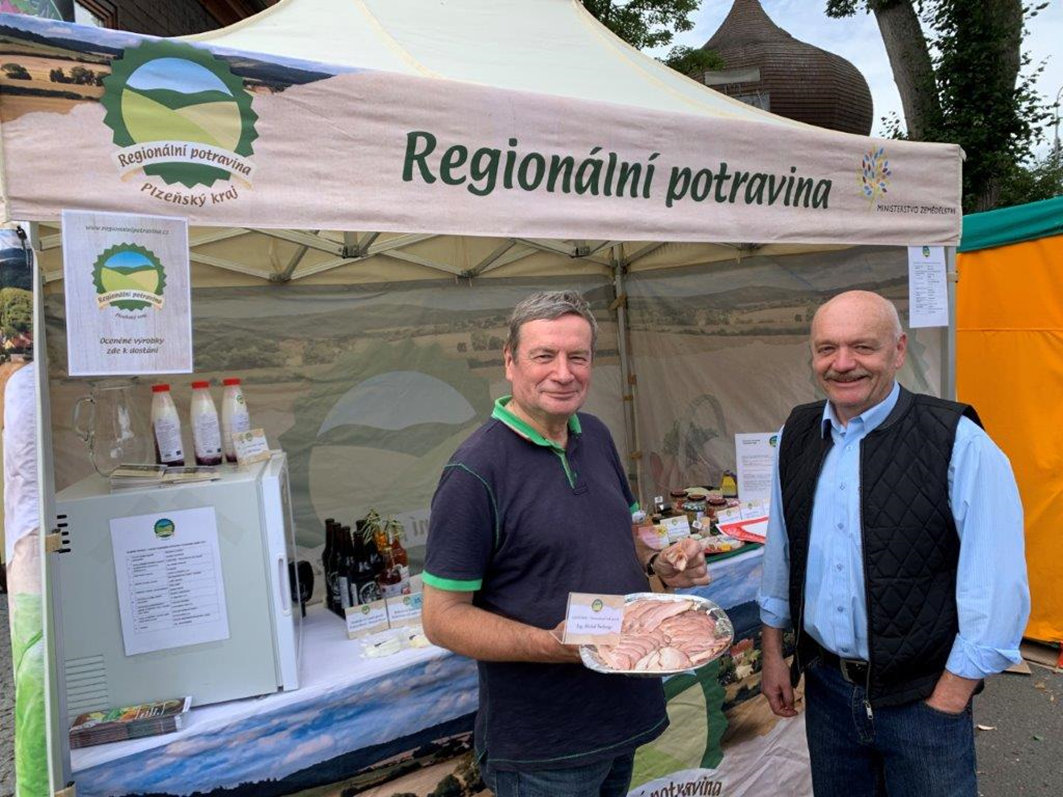 [Speaker Notes: The module focuses on the main animal commodities that are sold from the yard. Quantity, place and other conditions of sale.
It is about:
Fresh poultry meat
Fresh rabbit meat
Unwrapped fresh eggs
Bee products
Raw untreated milk and raw cream
Live fish and other aquaculture products
Game]
6.3.1. Przepisy ogólne


Ogólnie rzecz biorąc, organy nadzoru podlegają bardziej rygorystycznym warunkom sprzedaży z podwórka niż w przypadku produktów roślinnych. Wynika to logicznie z charakteru produktów zwierzęcych, ich ograniczonego okresu przydatności do spożycia oraz większego ryzyka przeniesienia pasożytów i chorób na ludzi.

W Czechach, zgodnie z Nationwide rural networks, Váňa i in. (2018) nakreślają ogólne schematy obowiązków dla przetwórców mięsa, mleka, jaj. Są one, z niewielkimi modyfikacjami, stosowane również w innych krajach UE.
Zadowolone cielę jest podstawowym warunkiem udanej hodowli i przyszłej wysokiej jakości produkcji mięsa i mleka (Farma Boubín, Republika Czeska)
6.3.1.1. Sprzedaż i przetwarzanie mięsa			
Source: Váňa et al. (2018)
Wiele gospodarstw umożliwia zwiedzającym zapoznanie się z różnymi rasami zwierząt gospodarskich
6.3.1.2. Sprzedaż i przetwarzanie mleka
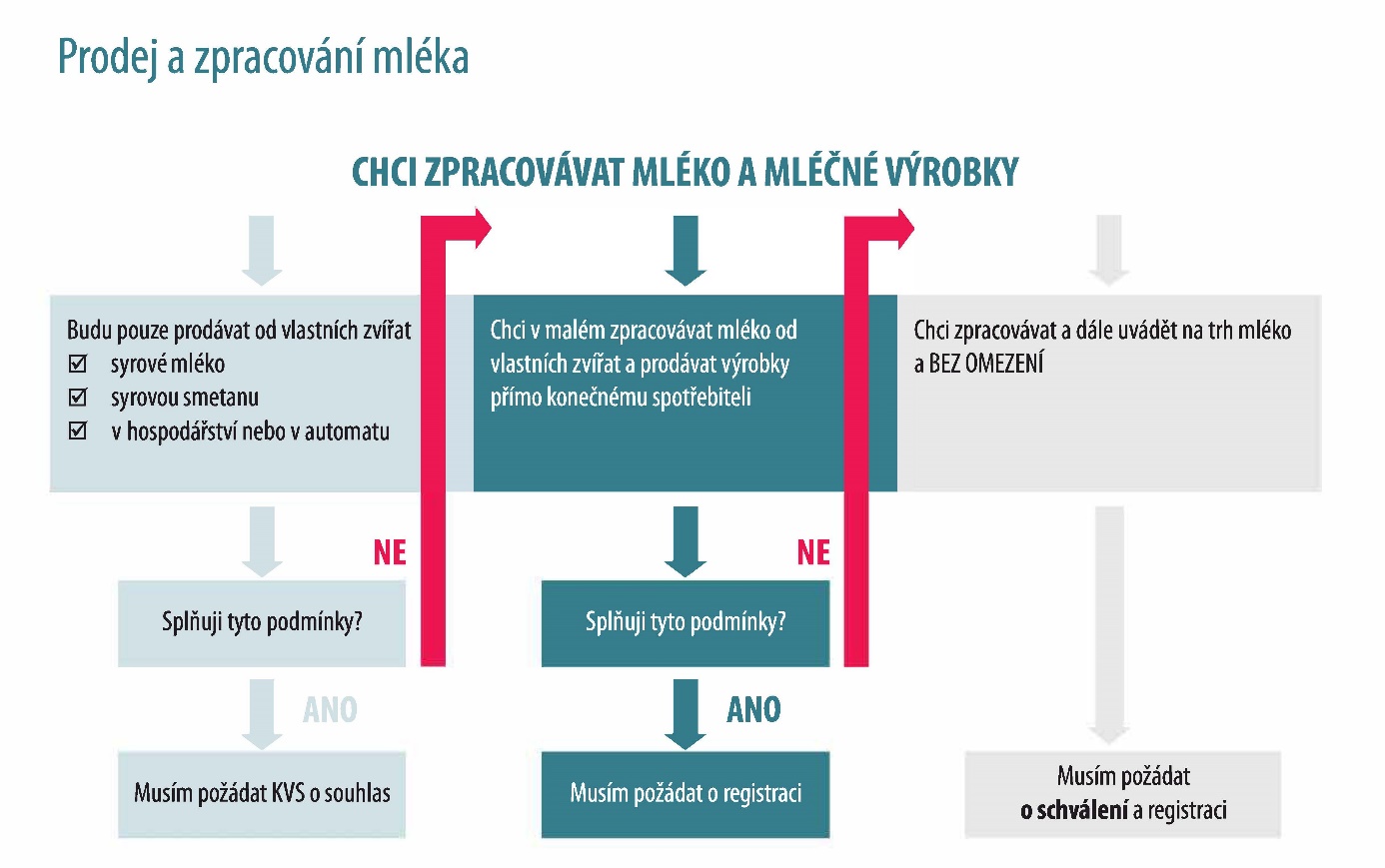 Prodej a zpracování mléka  	Zdroj: Váňa a kol. (2018)
Ręczna produkcja masła w tradycyjnych drewnianych formach
6.3.1.3. Sprzedaż i przetwarzanie jaj 	
Source: Váňa et al. (2018)